Welcome to the Student Learning Outcome Process
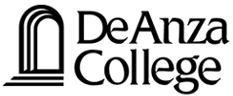 Veronica Avila
Mary Pape
SLO/SSLO/AUO Coordinators
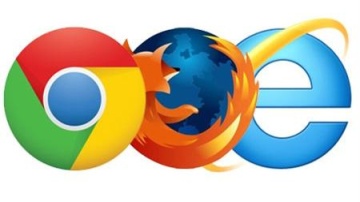 Visit us at deanza.edu/slo
1
Welcome
2
Outcomes
Attendees will be able to complete assessment summary.
3
Why Student Learning Outcome Process?
Culture of inquiry
Stakeholders demand assessment
Accreditation by ACCJC   (Accrediting Commission for Community & Junior Colleges)
[Speaker Notes: Should note that for the SLO process, faculty are in charge. Faculty decide how it will be assessed and what the target or bench mark should be.]
Contents
“You” and this process
6-year planning cycle document

 Our Road to “Proficiency”
5
I. YOU in this process
6
Improving the Student Experience
Student Learning Outcomes
Course Level (CSLO)
Program Level (PSLO)
Institutional Level (ISLO)
Student Services Learning Outcomes
Administrative Unit Outcomes
7
Institutional
Level Outcomes & Assessments
Program Level Outcomes & Assessments
SLOACs/SSLOACs/AUOACs
8
Improving the Student Experience
Student Learning Outcomes
Course Level 
Attainment of skills and competencies at the end of the course.
9
Improving the Student Experience
Student Learning Outcomes
Course Level 
Design mobile applications using object-oriented methodology and advanced Java concepts using Android Development Kit. (CIS 37)
10
Improving the Student Experience
Student Learning Outcomes
Program Level
 What the student will be able to do after completing a certain certificate/degree.
11
Improving the Student Experience
Student Learning Outcomes
Program Level
 Design Java programs for the Android platform. (CIS: Programming in Java Certificate of Achievement)
12
Improving the Student Experience
Student Learning Outcomes
Institutional Level (Institutional Core Competencies)
Communication and expression
Information literacy
Physical/mental wellness and personal responsibility
Civic capacity for global, cultural, social and environmental justice
Critical thinking
13
Mapping
Critical
thinking
Communication and expression
Design Java programs for the Android platform.
Design mobile applications using object-oriented methodology and advanced Java concepts using Android Development Kit.
14
Improving the Student Experience
Student Services Learning Outcomes are overarching, clear, and assessable statements that identify and define what a student will be able to know, do, or feel at the successful completion of a specific program, activity, or process.
15
Improving the Student Experience
Student Services Learning Outcomes
Upon completion of intake and orientation CalWORKs students will be able to demonstrate their ability to identify and access services available through the Financial Aid system.(Dept SS – Occupational Training Institute)
16
Improving the Student Experience
Administrative Unit Outcomes are overarching, clear, and assessable statements that identify and define what a client/customer/student will be able to know, do, or feel at the successful completion of a specific activity or process.
17
Improving the Student Experience
Administrative Unit Outcomes
Our goal is to provide the necessary information for clubs to carry out proper cash handling and submit supporting documentation to account for all money received documenting an audit trail.(Dept FER – FIN – Student Accounts)
18
Your Assignment
Must use the Student Learning Outcome verbatim from the Course Outline of Record
Enter Assessment directly into Microsoft form: SLO Course Assessment
19
Your Assignment
Select your Division *
Enter the name of your department * 
Enter the name of the course with section. For example, MATH 22-50Z *
Enter CRN# for course * 
Enter SLO Statement(s) As it (they) appear on the Course Outline of Record. You may assess one or more at a time. * 
Academic Year * 
Quarter of Assessment * 
Modality of class * 
Method of Assessment * 
Elaborate on Assessment Method *
20
Your Assignment
Assessment Data Summary 

Approximate the number of students in the class that exceeded expectation, met expectations, approaches expectations, do not meet expectations, and N/A not applicable (such as withdrew from course or did not participate in assessment for any reason)
21
Your Assignment
11. Number of students exceeding expectations
12. Number of students meeting expectations 
13. Number of students approaching expectations
14. Number of students who do not meet this/these outcome(s)
15. N/A Not Applicable (withdrew, absent, ...)
16. Reflection * 
17. Enhancement/Action *
22
Your Assignment
Must use the Student Learning Outcome on the Course Outline of Record
Enter Assessment directly into Microsoft form: SLO Course Assessment
24
II. Developing Our Institution’s Planning Cycle
25
SLOAC
Resource
Needs
SSLOAC
Resource Needs
AUOAC
Resource
Needs
Identify
Divisional
prioritization
Divisional
prioritization
Divisional
prioritization
SLOAC
Resource
Needs
SSLOAC
Resource Needs
AUOAC
Resource
Needs
Identify
Instructional
Program Reviews
Student Services
CAS Standards
Finance & Resources
Program Reviews
Affirm
Divisional
prioritization
Divisional
prioritization
Divisional
prioritization
SLOAC
Resource
Needs
SSLOAC
Resource Needs
AUOAC
Resource
Needs
Identify
Focus and Alignment  Lens
Mission – Strategic Initiatives – ICCs – Educational Master Plan
Focus
Instructional
Program Reviews
Student Services
CAS Standards
Finance & Resources
Program Reviews
Affirm
Divisional
prioritization
Divisional
prioritization
Divisional
prioritization
SLOAC
Resource
Needs
SSLOAC
Resource Needs
AUOAC
Resource
Needs
Identify
PROGRAM ALLOCATION COMMITTEE (PAC)
Administrators, Affinity Groups, Classified Professionals, Faculty, Students
Focus and Alignment  Lens
Mission – Strategic Initiatives – ICCs – Educational Master Plan
Focus
Instructional
Program Reviews
Student Services
CAS Standards
Finance & Resources
Program Reviews
Affirm
Divisional
prioritization
Divisional
prioritization
Divisional
prioritization
SLOAC
Resource
Needs
SSLOAC
Resource Needs
AUOAC
Resource
Needs
Identify
COLLEGE COUNCIL
Allocate
PROGRAM ALLOCATION COMMITTEE (PAC)
Focus and Alignment  Lens
Mission – Strategic Initiatives – ICCs – Educational Master Plan
Focus
Instructional
Program Reviews
Student Services
CAS Standards
Finance & Resources
Program Reviews
Affirm
Divisional
prioritization
Divisional
prioritization
Divisional
prioritization
SLOAC
Resource
Needs
SSLOAC
Resource Needs
AUOAC
Resource
Needs
Identify
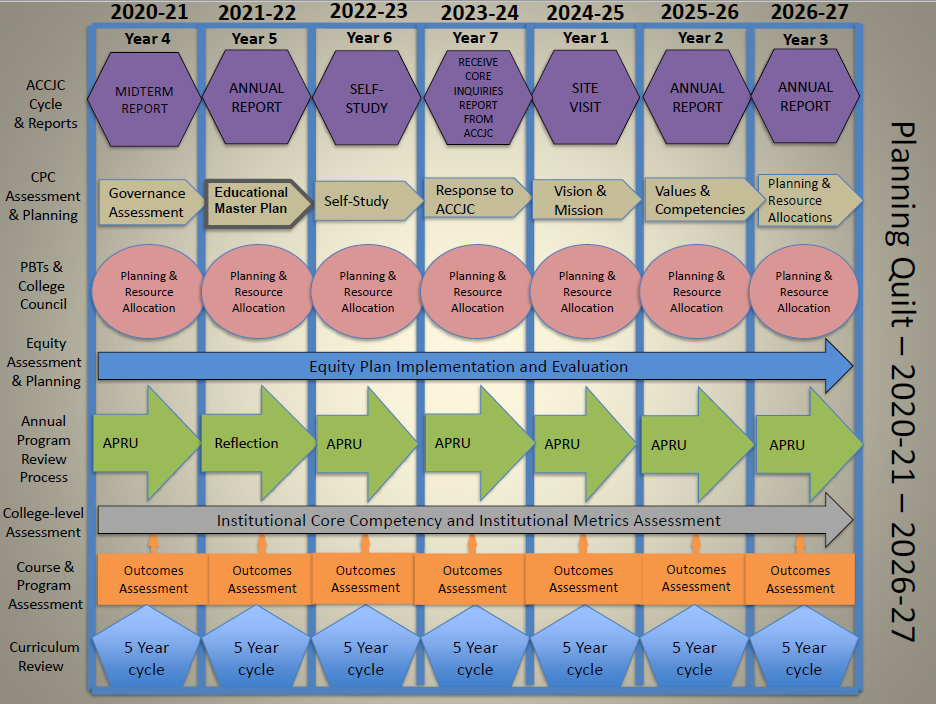 III. Our Road to “Proficiency”
A bit of Nostalgia
33
Academic Senate
Support from Presidents and Vice Presidents of Academic Senate:
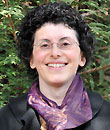 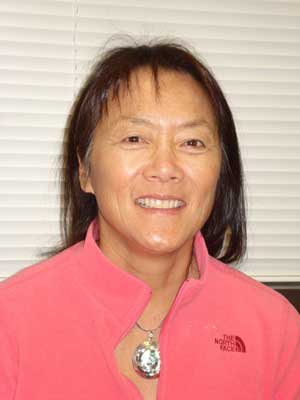 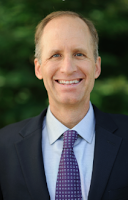 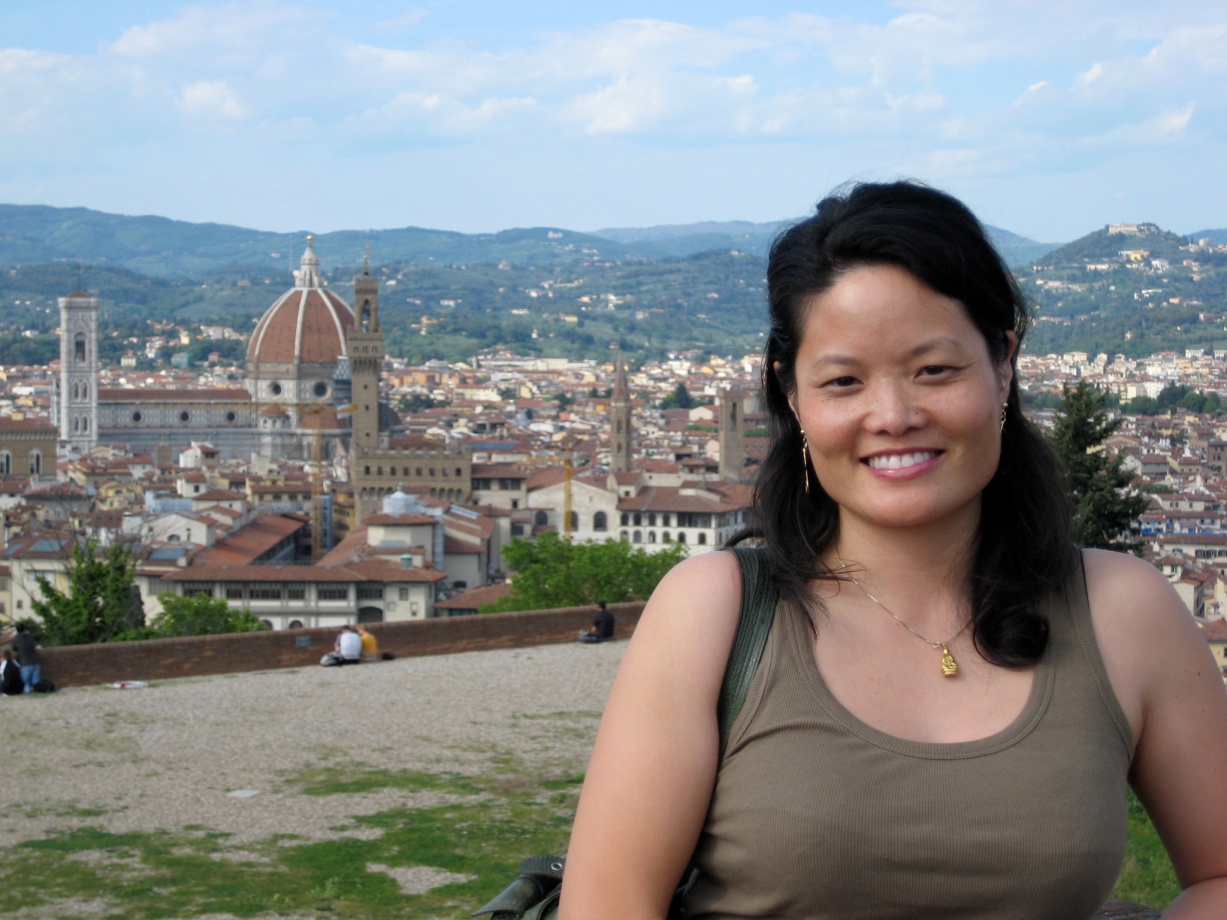 34
Leadership Structure - Faculty Driven
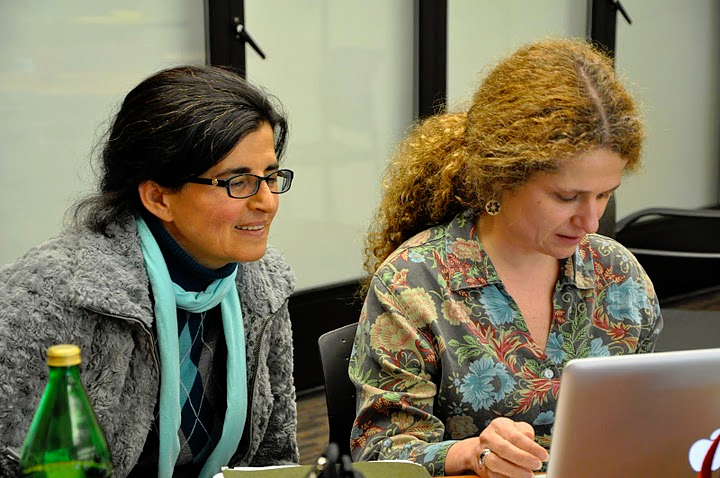 35
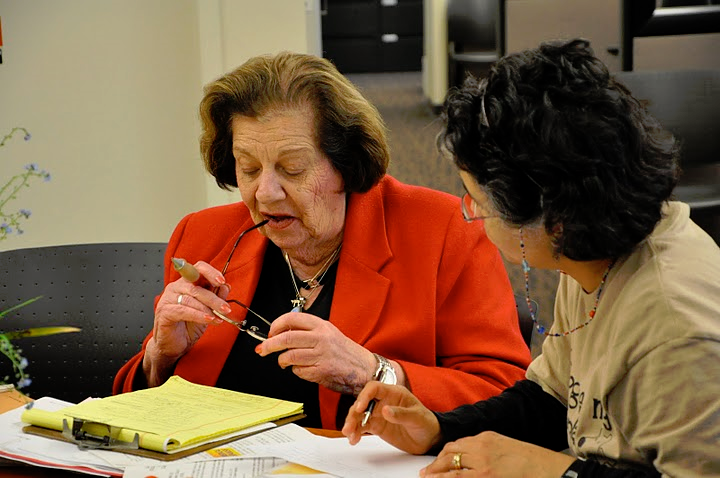 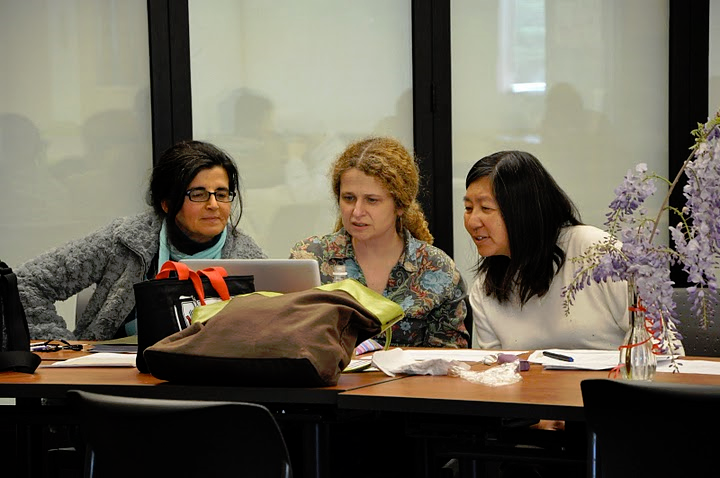 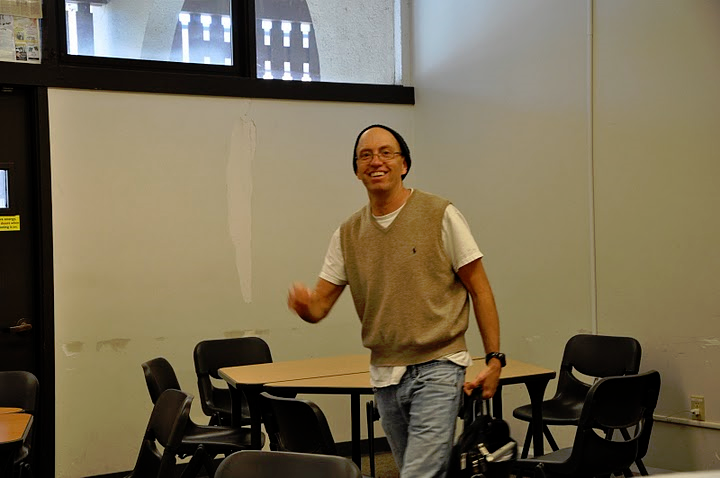 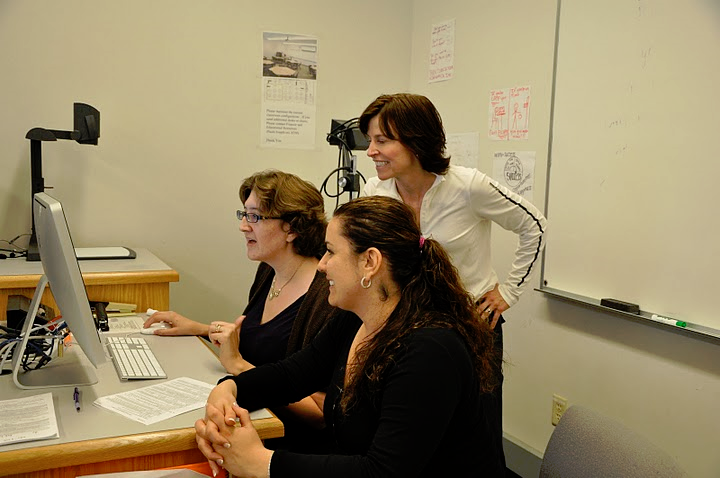 SLO Core Team
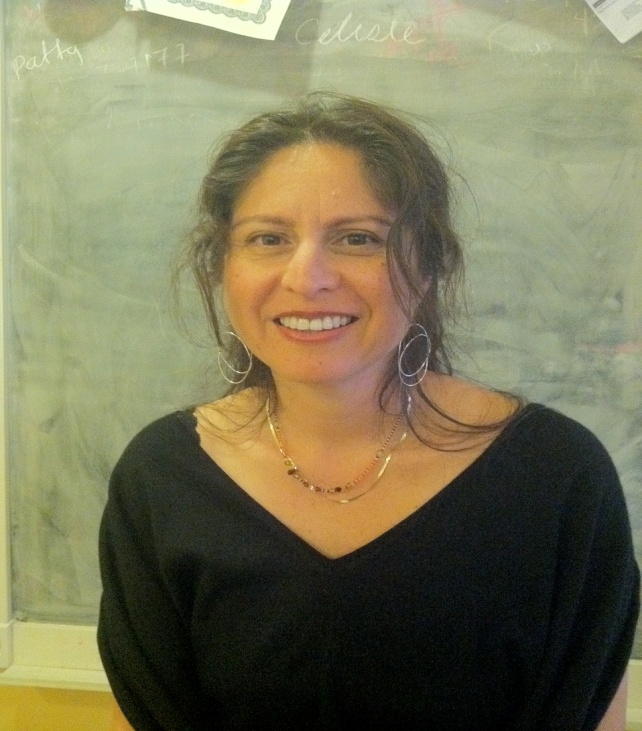 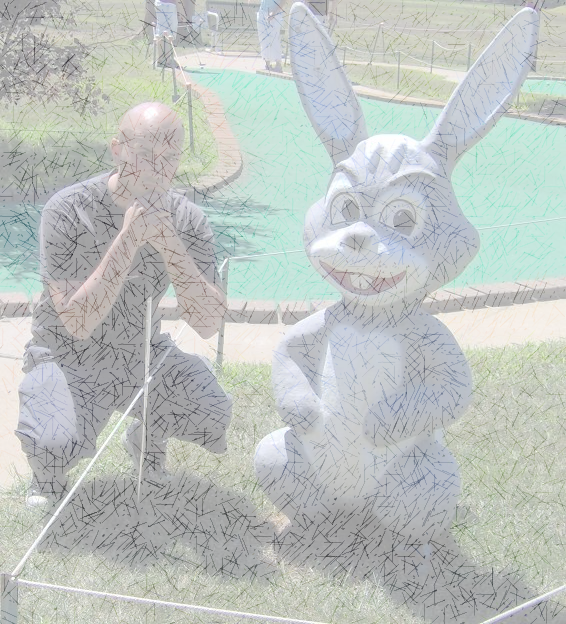 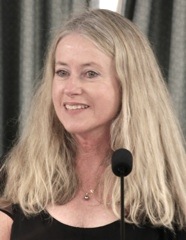 Student Services & Administrative Units Coordinator:
Veronica Acevedo Avila
Instructional Coordinator:
Mary Pape
Other SLO Core Team Members: Karen Chow ** Mae Lee 				**Mallory Newell ** Dawn Lee**
SLO Steering Committee
Administrators:
VP, Instruction
VP, Finance &  Educational Resources
Director, Institutional Research 
Director, Marketing
Associate VP, Instruction
Dean, PE & Athletics  
SLO/SSLO/AUO Coordinators
38
Division SLO Liaisons
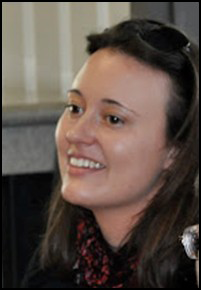 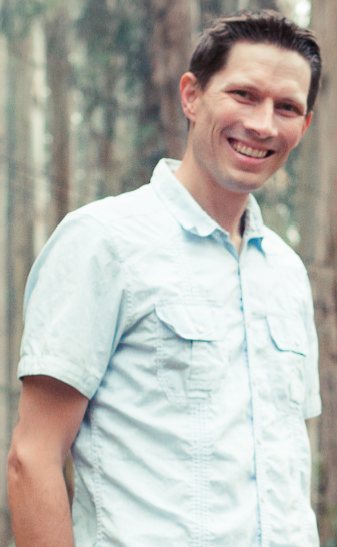 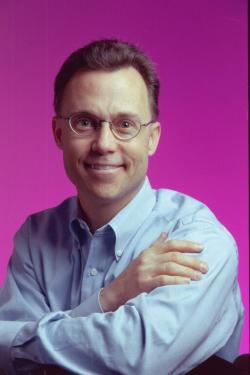 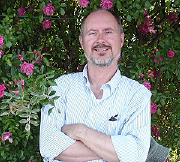 Language Arts
Physical Science/
Math/
Engineering
Business/
Computer
Systems
Student Service:
Counselor
39
Dialog - Annual Convocation
40
Dialog - Workshops
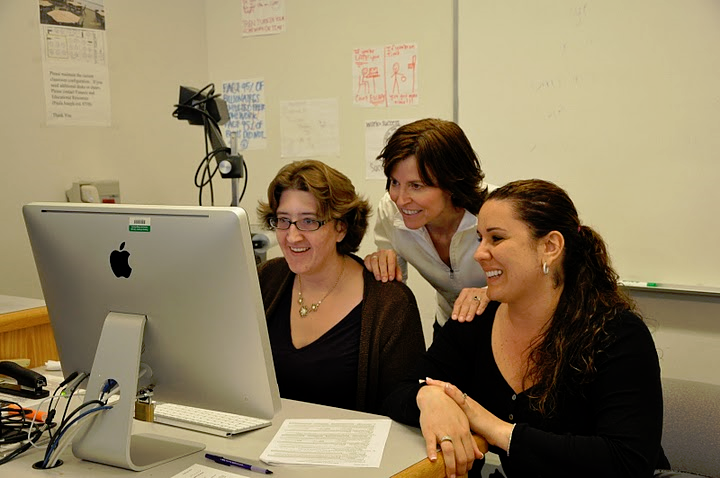 41